Глагол
Тамбова Ольга Борисовна
Общая характеристика глагола как части речи
1. Грамматическое значение: «действие».
 К глаголам относятся слова, отвечающие на вопросы: что делать?, что сделать?
Неопределенная форма – что делать? Что сделать?
2. Морфологические признаки:
постоянные – вид: совершенный–несовершенный, переходность, возвратность, тип спряжения;
изменяемые:
у спрягаемых форм: число, наклонение, время, лицо (в повелительном и изъявительном наклонении настоящего и будущего времени), род (в условном и изъявительном наклонении в прошедшем времени в единственном числе);
у неизменяемых форм (неопределённой формы глагола) - нет.
3. Синтаксическая роль в предложении:
Личные формы глагола, а также безличные глаголы чаще всего бывают сказуемым. 
Я люблю Петербург.
Светает.
Неопределённая форма глагола – сказуемым или его частью, а также подлежащим и несколько реже - главным членом односоставного безличного предложения, дополнением, определением и обстоятельством.
Я люблю гулять по Петербургу.
Гулять по Петербургу – огромное удовольствие.
Дети просили нас поехать в Петербург.
У нас возникло желание поехать в Петербург.
Я пошёл пройтись по вечернему Петербургу.
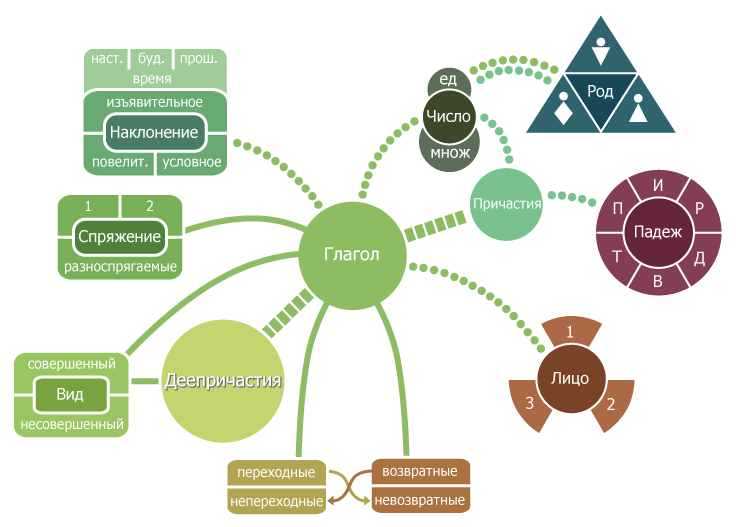 Виды глагола
Вид – это постоянный морфологический признак глагола. Все глаголы относятся к совершенному или несовершенному виду. Общепринятым является обозначение:
СВ – для глаголов совершенного вида, 
НСВ – для глаголов несовершенного вида.
Вопросы к глаголу как к части речи: что делать? что сделать? - отражают деление глаголов по видам.
Определите вид глагола:
Разжигать, растапливал, соберусь, отнимаю, буду отжимать, лезть, растапливаю, собираться, отнимал, соберу,  растопил, отниму, собираю, отжимать, достигать, отнимать, растоплю, собирал, буду растапливать, ездить, отжимаю, разожгу, останавливаюсь, буду собирать, отжимал, растапливать, разжигаю, спрошу, лазить, располагаться, начинаю, спрашиваю, начну, достигнуть.
Виды глагола
у глаголов НСВ в изъявительном наклонении три формы времени, например:
настоящее время: люблю, любишь, любит, любим, любите, любят,
будущее время: буду любить, будешь любить, будет любить, будем любить, будете любить, будут любить (форма будущего времени, образованная с помощью глагола быть, называется составной формой),
прошедшее время: любил, любила, любило, любили.
у глаголов СВ в изъявительном наклонении только две формы: будущего и прошедшего времени. Настоящее время у глаголов СВ невозможно, т.к. это противоречит их видовому значению.  Форма будущего времени у глаголов СВ не составная, как у глаголов НСВ, а простая: полюбит, посмотрит, узнает и т.д.
будущее время: полюблю, полюбишь, полюбит, полюбим, полюбите, полюбят,
прошедшее время: полюбил, полюбила, полюбило, полюбили.
Двувидовые глаголы
Это глаголы, у которых значение вида можно определить только в контексте. В одних контекстах они выступают как глаголы СВ, а в других как НСВ, например:
В конце концов преступников казнили (СВ).Преступников казнили целый месяц (НСВ).
Вчера он обещал (СВ), что заедет к нам сегодня.Каждый день он обещал (НСВ) заехать, но всякий раз откладывал свой визит.
Переходность
Переходность – это свойство глагола управлять существительными, выражающими значение объекта действия, например:
любить (кого? что?) мать, животных, книги, шоколадсмотреть фильм, журналы, фотографиичитать книгу, доклад, записку, поздравлениеесть мороженое, курицу, суп, тортпить воду, чай, кофе, сок
Если глагол управляет В.п. существительного со значением объекта, то этот глагол переходный. Если после глаголов стоят существительные в других формах, а винительный падеж без предлога невозможен, то глагол непереходный, например: гулять по городу, прыгать в воду, расти около дома, сомневаться в правильности, радоваться удаче и др. Употребление таких глаголов с существительными в В.п. невозможно, например, по-русски нельзя сказать: гулять город, прыгать воду, расти дом, радоваться удачу.
Возвратность
- СЯ - возвратные
Значения возвратных глаголов может быть разным, например:
Умываться, одеваться, обуваться (действие субъекта направлено на себя),
встречаться, обниматься, целоваться (взаимные действия, направленные друг на друга: нельзя встречаться, обниматься, целоваться с собой),
удивляться, радоваться, сердиться (состояние субъекта),
ткань мнётся, собака кусается, кошка царапается (признак, характеризующий свойства субъекта),
смеркается - безличность.
Без –СЯ – невозвратные
Умывать, одевать, встречать, обнимать, целовать, удивлять, радовать и т.д.
Спряжение
1 спряжение
2 спряжение
Ед. ч.                Мн. ч.
1 л. знаю лью             знаем льём
2 л. знаешь льёшь     знаете льёте
3 л. Знает льёт          знают льют
Ед. ч.                  Мн. ч.
1 л. строю сплю          строим спим
2 л. строишь спишь    строите спите 
3 л. Строит спит          строят спят
Если окончания ударные, то определение спряжения не вызывает проблем. 
Не нужно ставить глаголы в неопределённую форму: окончания ясно слышны, 
поэтому вы не ошибётесь ни в написании, ни в разборе.Проблема может возникнуть лишь с глаголами, у которых окончания в безударном положении.
Спряжение
Для того чтобы определить окончания или тип спряжения глаголов с безударными окончаниями, нужно поставить глагол в неопределённую форму. Если глагол на -ить, то это глагол 2 спряжения.Исключение: брить, стелить и устаревшее слово зиждиться. Также ко 2 спряжению относятся:
 7 глаголов-исключений на -еть: вертеть, терпеть, обидеть, зависеть, ненавидеть, и видеть, и смотреть,
 4 глагола-исключения на -ать: гнать, держать, слышать, дышать.
Остальные глаголы с безударными окончаниями относятся к 1-му спряжению.
Разноспрягаемые глаголы
ЧТИТЬ, ХОТЕТЬ, БЕЖАТЬ и производные от них.
Особенность глаголов этой группы в том, что в одних формах эти глаголы имеют окончания 1 спряжения, а в других - 2. 
хотеть - хочу, хочешь, хочет, хотим, хотите, хотят (в ед.ч. окончания 1 спр., во мн. - 2).
бежать - бегу, бежишь, бежит, бежим, бежите, бегут (во всех формах, кроме 3 л. мн.ч., окончания 1 спр., в 3 л. мн.ч. - окончание 2 спр.)
чтить - чту, чтишь, чтит, чтим, чтите, чтут (во всех формах, кроме 3 л. мн.ч., окончания 1 спр., в 3 л. мн.ч. - окончание 2 спр.)
Особо спрягаемые глаголы
ЕСТЬ, ДАТЬ
Глаголы есть и дать не относятся ни к какому спряжению. У них особые наборы окончаний.
Есть - ем, ешь, ест, едим, едите, едят,Дать - дам, дашь, даст, дадим, дадите, дадут. 
Так же изменяются глаголы, являющиеся производными от есть и дать, например: поесть, доесть, съесть, передать, подать и т.п.
Определите спряжение глаголов
Ты вер…шь в себя, зна…шь свои силы, рассчитыва…шь на удачу, отправля…шься вперёд, скоро отправ…шься, не завис…шь от других, не обид…шься, вытерп…шь всё, сдерж…шь эмоции, обед приготов…шь, задремл…шь, намет…шь вечеринку, вытащ…шь стол, застел…шь скатерть.
Наклонение
Время
Время - это изменяемый признак. Время, как и наклонение, глагольная категория. Они не свойственны другим частям речи.Время глагола выражает соотношение времени действия и момента речи. Формы времени различаются только в изъявительном наклонении. Времён три:
прошедшее,
настоящее,
будущее.
Не у всех глаголов есть формы всех трёх времён. У глаголов совершенного вида нет формы настоящего времени.
Определите время глаголов
Обороняемся, защищаемся, согреваемся, готовимся, смеемся, удержимся, ссоримся, довезу, брошусь, голосую, надеялся, помещаемся, догадываюсь, приблизимся, заинтересуюсь, поощряет, радуемся, поздороваемся, обсудит, вернется, нянчился, надеюсь, убедится, истратит, скрываемся, затеряемся, поправится, вернемся, брести, сжечь, приближаюсь, увеличился, прислушиваюсь, ссорился, спорит, примет, потеряет, решусь, захотел, нахожусь, найтись, приберечь, захочется, бросимся, помиримся, надеемся, беремся, смеешься, подстерегу, увижусь, бороться, надеемся, собираемся, уроню, потребую.
Лицо
Лицо - это изменяемый признак у глаголов настоящего и будущего времени изъявительного наклонения и глаголов повелительного наклонения. Лицо обозначает производителя действия.Если действие совершается говорящим, то глагол ставится в форму 1 лица.Если действие совершается слушающим, то глагол ставится в форму 2 лица.Если действие совершается другими лицами, не участвующими в разговоре, то глагол ставится в форму 3 лица.  
Я люблю апельсины. (1 л., ед.ч.)Мы любим апельсины. (1 л., мн.ч.)
Ты любишь апельсины. (2 л., ед.ч.)Вы любите апельсины. (2 л., мн.ч.)
Он любит апельсины. (3 л., ед.ч.)Они любят апельсины. (3 л., мн.ч.)
Будем читать! (пов. накл., 1 л. мн.ч.)Люби читать! Любите читать! (пов. накл., 2 л. ед. и мн.ч.)Пусть читает! Пусть читают! (пов. накл., 3 л. ед. и мн.ч.)
Безличные глаголы
Безличные глаголы обозначают состояние природы или человека, которое не зависит от их воли. Поэтому и природа, и человек не рассматриваются как производители действия.
Темнеет.Смеркалось.Меня тошнит.Мне нездоровится.
Формы глагола в безличной форме не могут быть сказуемым в двусоставном предложении. Они являются главными членами односоставных безличных предложений.
Род и число
Род - это изменяемый морфологический признак глагола. Глаголы имеют формы рода в ед.ч. прош. времени изъявительного наклонения и формы ед.ч. условного наклонения.
Урок прошёл, лекция прошла, собеседование прошло, встречи прошли (в прош. времени изъявит. накл. род различается только в ед.ч.).Если бы урок прошёл (лекция прошла, собеседование прошло), мы бы ушли домой (в усл. накл. род различается только в ед.ч.). 
Число - морфологический признак, свойственный всем глагольным формам, кроме неопределённой формы глагола и деепричастия.
Спасибо!
Успехов!